Performer
Email
Department of Music, Fort Hays State University
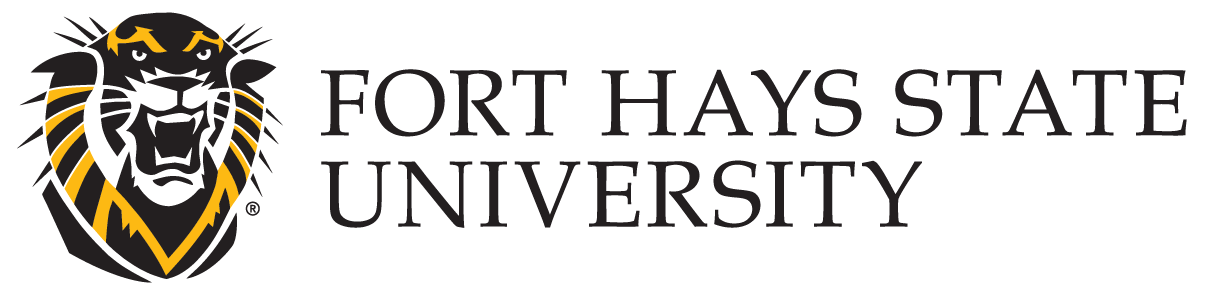 Title: 
Composer:
Year:
Performer Biography: 250-word max
Insert QR Code here
Insert headshot or group photo here
https://www.fhsu.edu/music-and-theatre/